周波数応答の出力振幅を目標値一定とするために入力振幅をフィードバック制御する定常発振制御系の安定性解析
?
Bsin(ωt+φ)
Asinωt
目標値に
可変
長岡技術科学大学
小林泰秀
背景
発振は抑制するもの　→　一定振幅に維持
燃焼振動（熱音響自励発振現象）の抑制 … ANC
熱音響システム（有効利用） … 制御応用少ない

定常発振制御系 ... PI補償器の出力＝時変係数
熱音響システムの臨界温度比推定 [1-4]
熱音響システムの圧力振幅の推定 [7,8]
振動発電における負荷の制御 [5,6]
（本研究）
背景（つづき）
先行研究[7]（実験）
 PIゲインの経験則、周波数掃引時の振幅制御
振幅依存性の取得、圧力振幅の推定

課題：理論的保証なし

目的：安定性解析
Pc2
実験装置：定在波型エンジン
A2
A2
Ps2
B2
B2
Ps2
Pc2
δ
δ
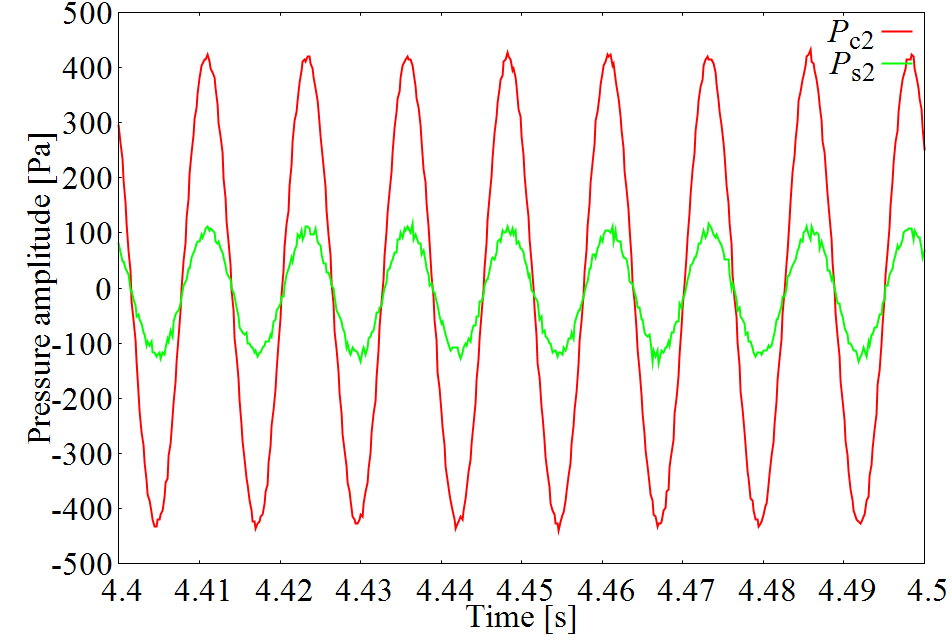 TH = 200 [℃]，TC = 13 [℃]
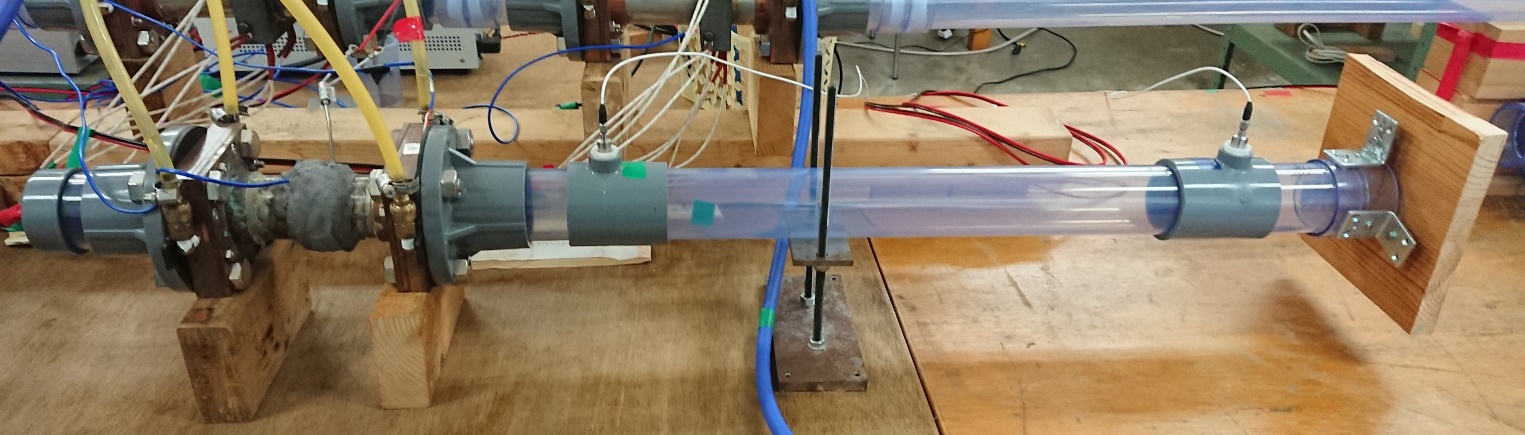 片振幅 400 [Pa]
u
TH
TC
K
Pc2
Ps2
実験方法
Ps2
A2
A2
コア部の
周波数応答測定系
B2
B2
Ps2
Pc2
δ
δ
Gcore
K
管路の
周波数応答測定系
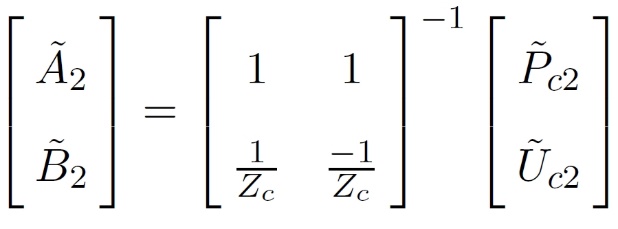 u
u
，
TH
TC
・コア部（エネルギー投入部）と管路（エネルギー散逸部）に分割
・PC2の振幅を一定に制御することで分割面の圧力振幅を共通とする
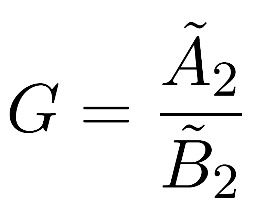 Gcore
1入力，1出力
⇒ コア部および管路はエンジン発振時と同一に振る舞う
5
K
実験装置：定常発振制御
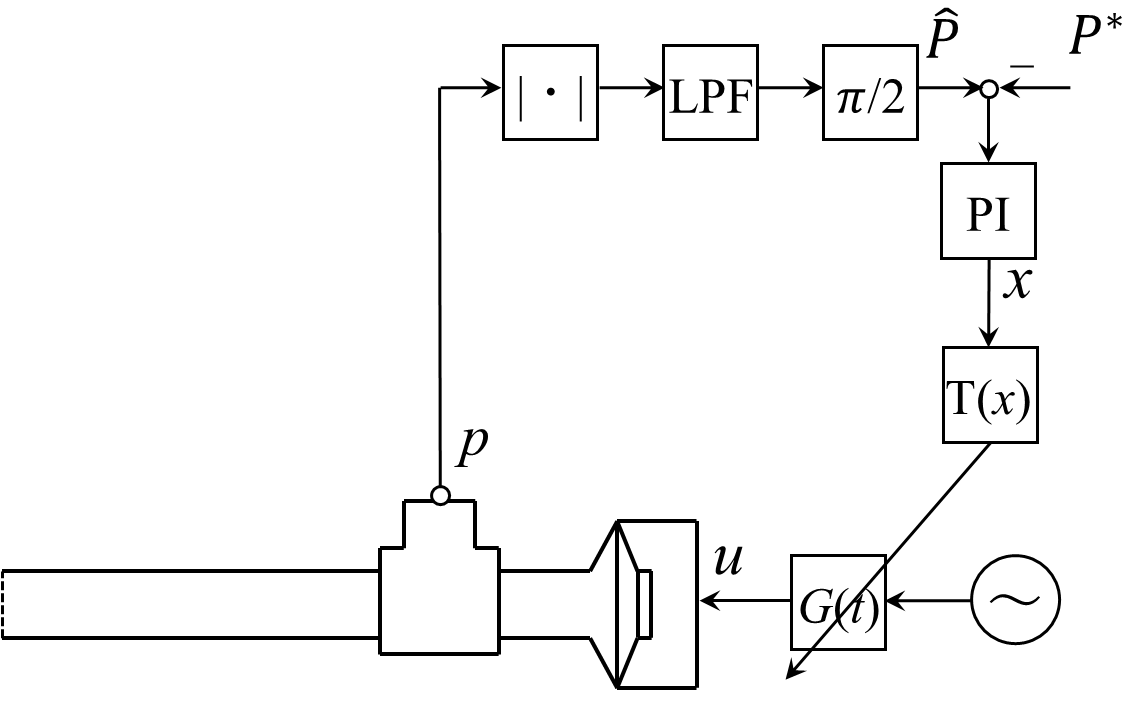 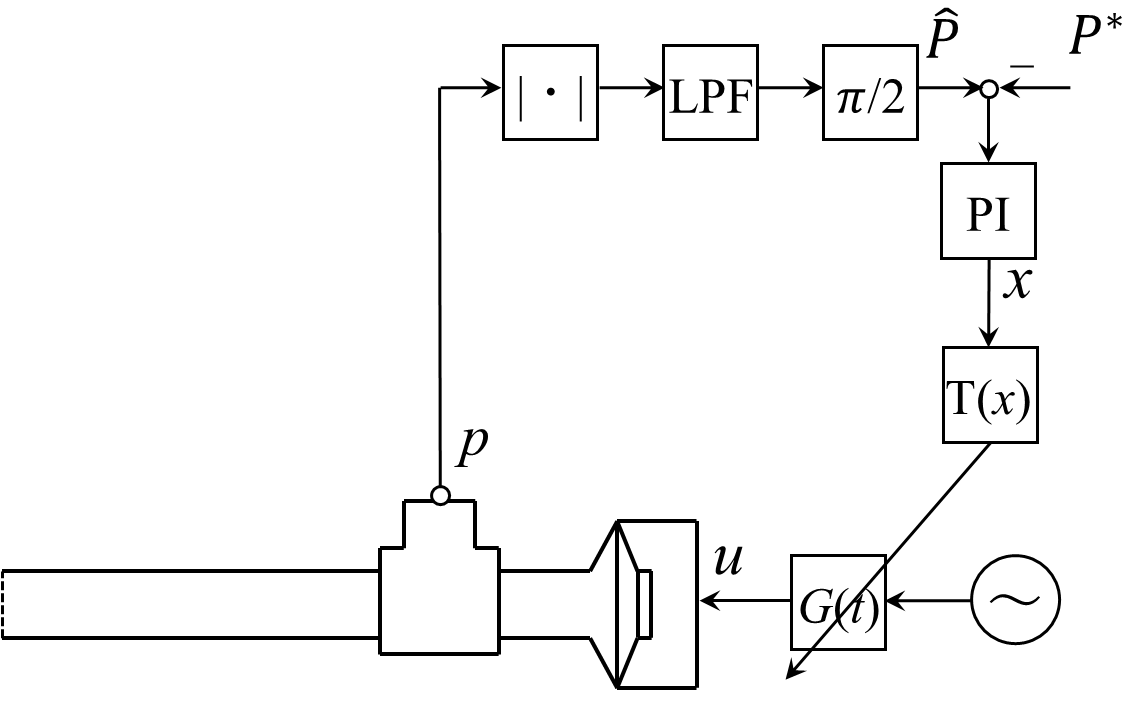 ・ スピーカの駆動信号を可変とする
・ 絶対値関数と1次のローパスフィルタ
　（カットオフ角周波数 1 rad/s）　にp を通し平滑化
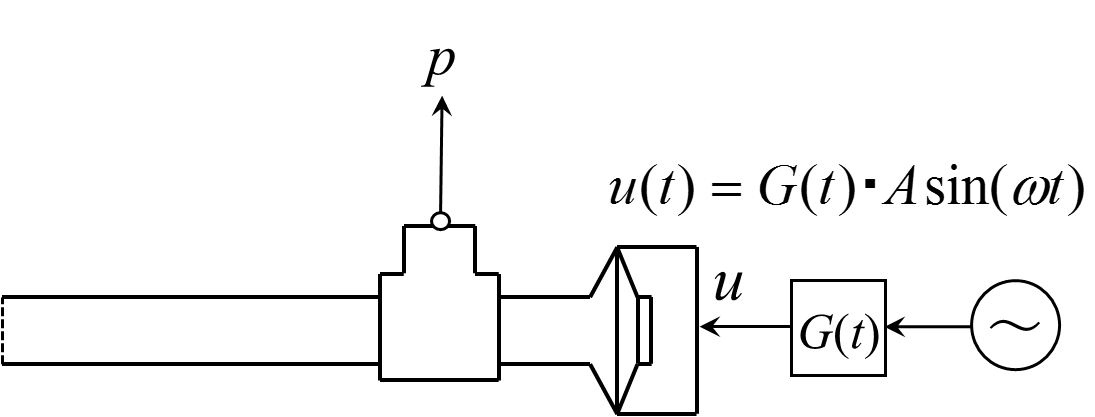 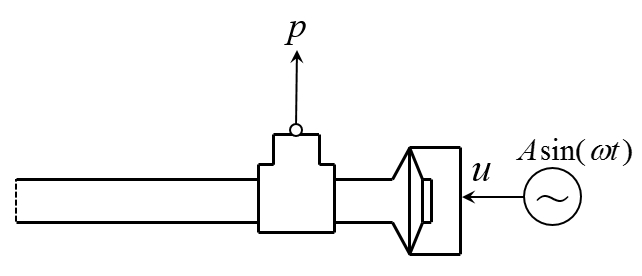 ＾
・ 推定値 P と目標値 P * との差分をPI補償器に入力
^
・ PI補償器の出力を音源の駆動信号の
　時変ゲインとして用いる
圧力振幅の推定値 P
： 時変ゲイン
： 時変ゲイン
6
実験装置：定常発振制御（つづき）
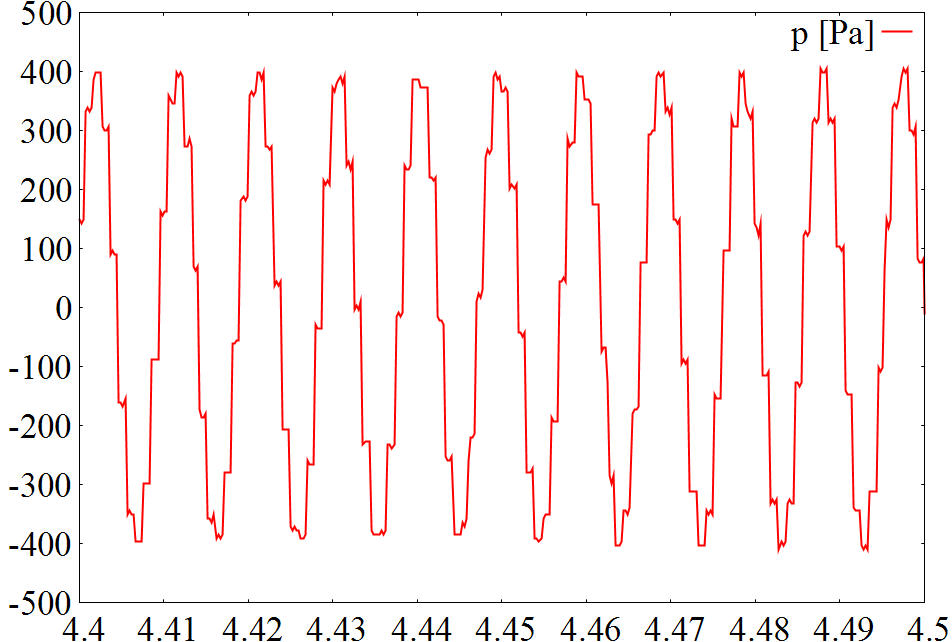 測定系の周波数特性によらず一定振幅を維持
測定系の共振（反共振）周波数　⇒　G(t)：小（大）
動作の一例（P* = 400Pa）
＾
P
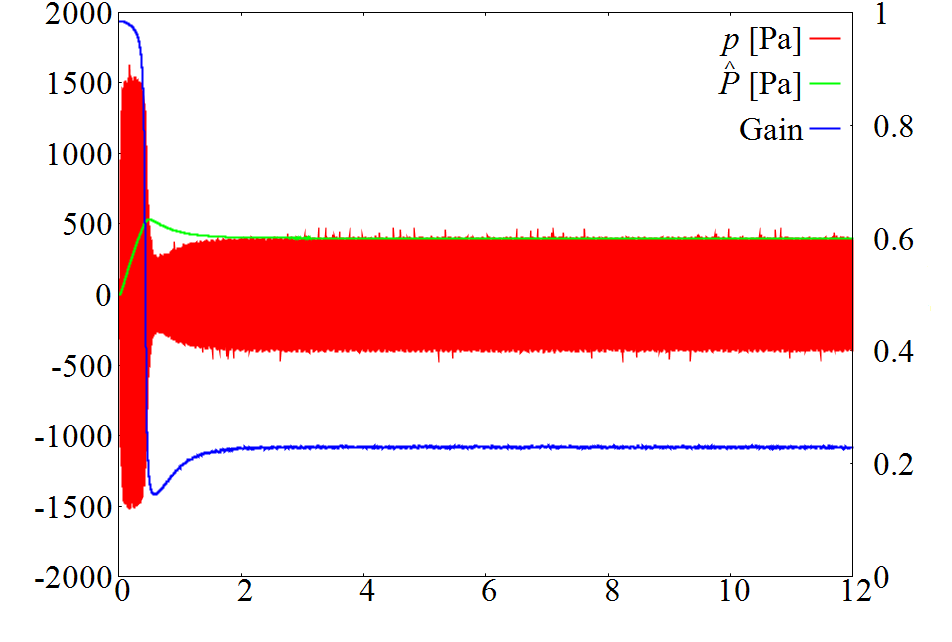 400 [Pa]
p
Gain
p [Pa]
p [Pa]
G(t)
Time [s]
7
周波数応答計測結果 （管路）
A2
Pc2
Ps2
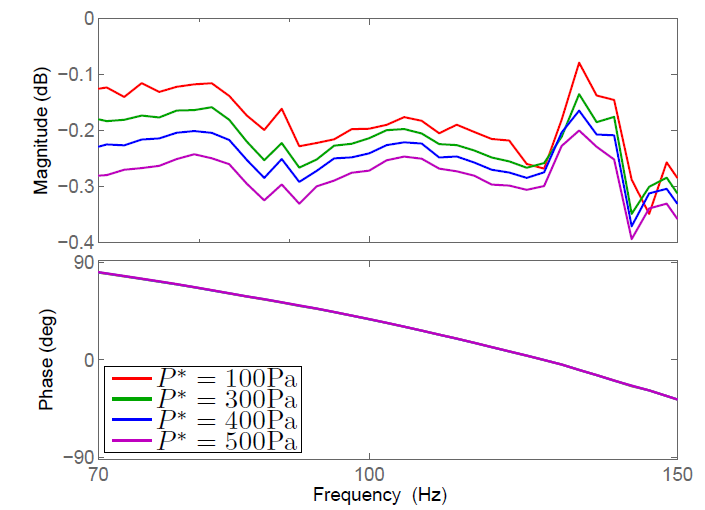 B2
δ
u
ゲインは 0dB 未満 … エネルギー散逸
P* ：大　⇒　ゲイン：小　 … 開口部の粘性散逸
K
安定性解析結果（ナイキスト軌跡）
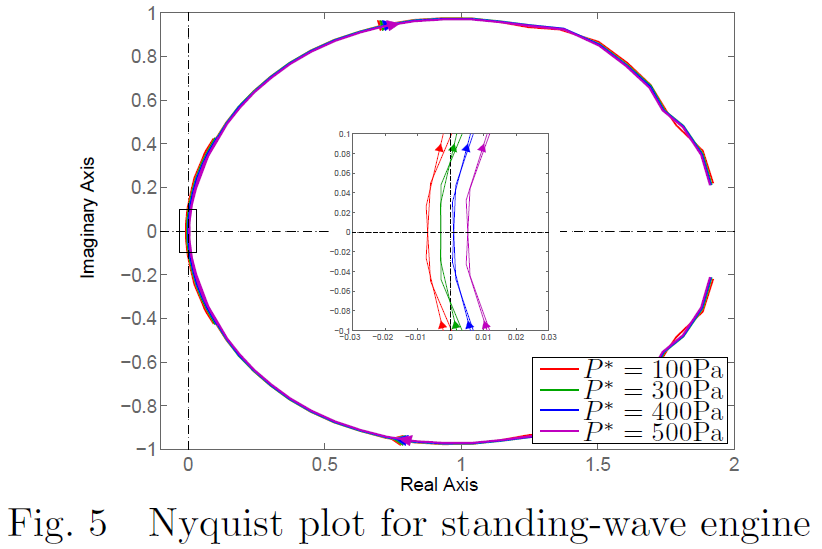 400Paで発振
...実験に一致
P*が小⇒原点を囲む／ P*が大⇒原点を囲まない
原点を通る軌跡のP*＝定常発振時の振幅
9
実験結果：KP, KIの経験則
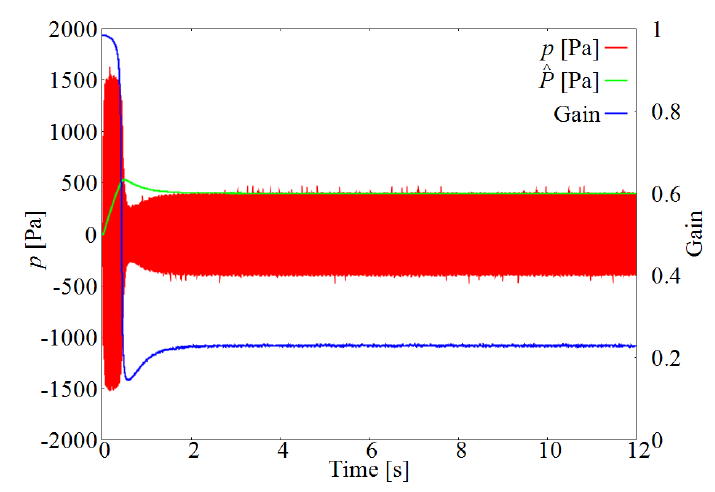 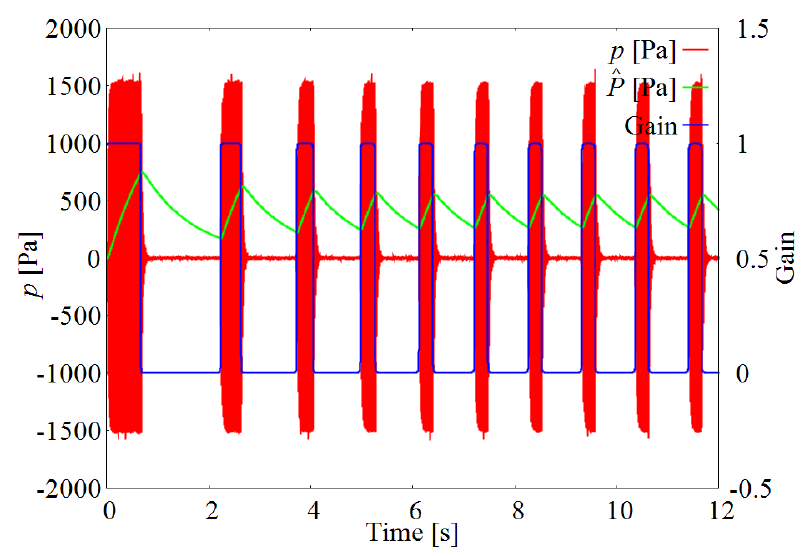 KP = 0.05, KI = 0.1
KP = 0.1, KI = 15
p
＾
G
P
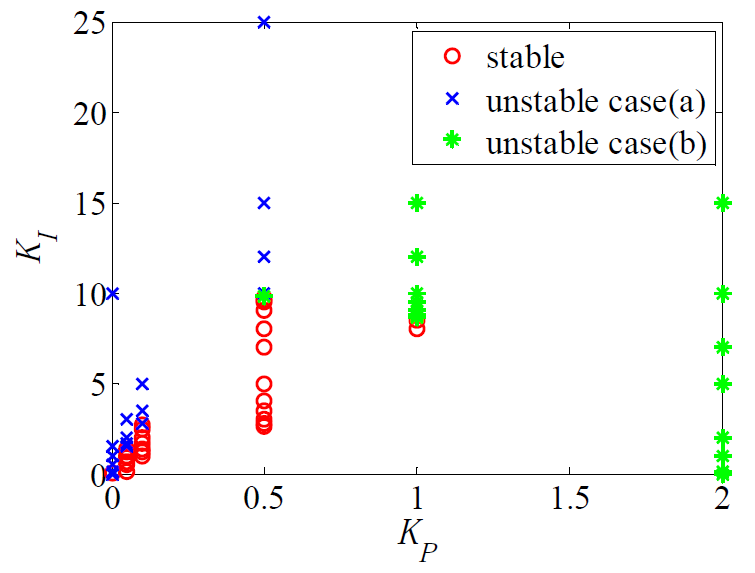 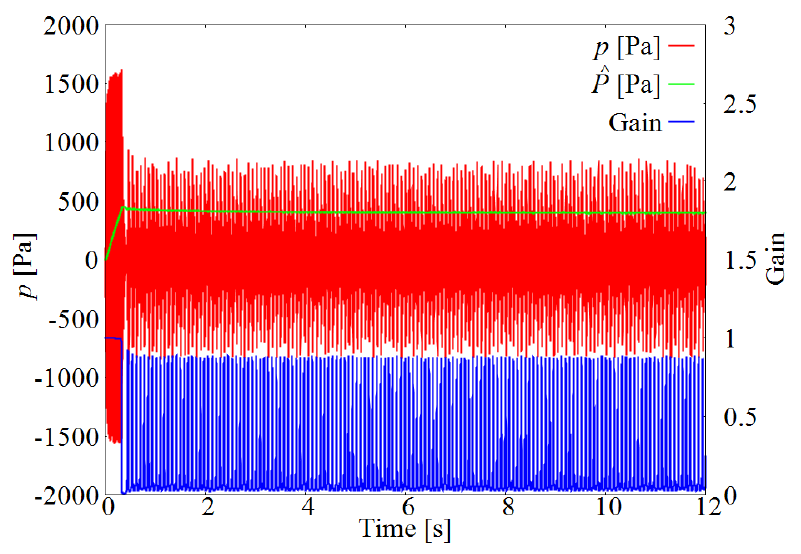 問題設定：二次振動系
＾
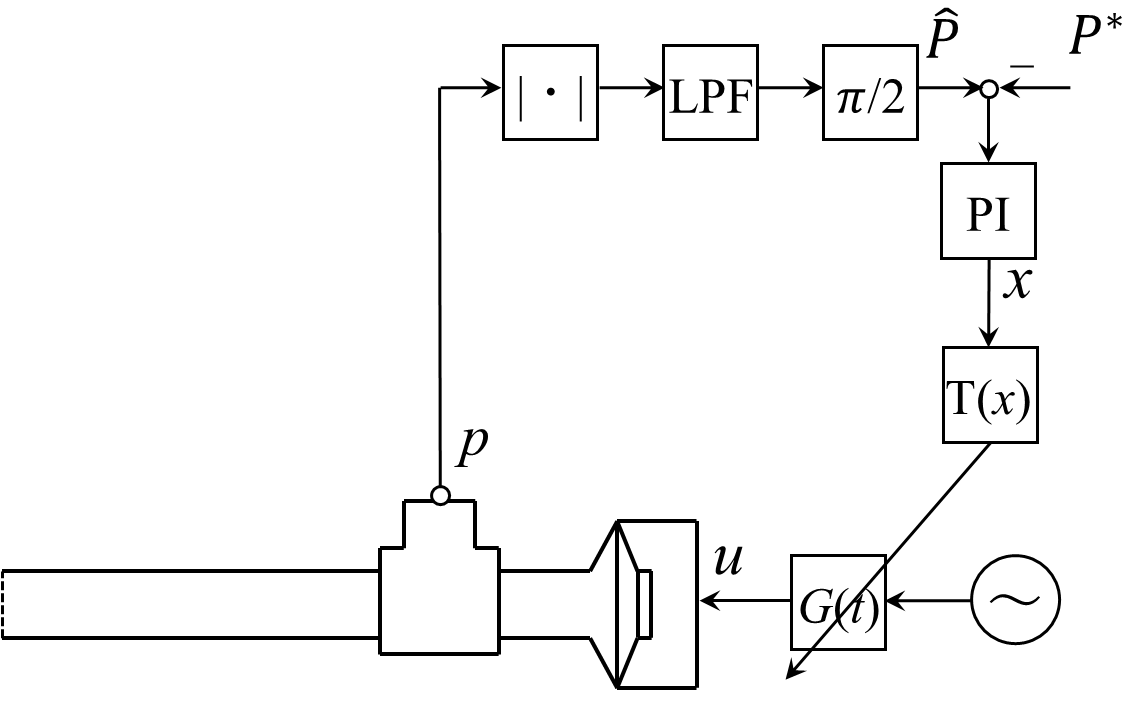 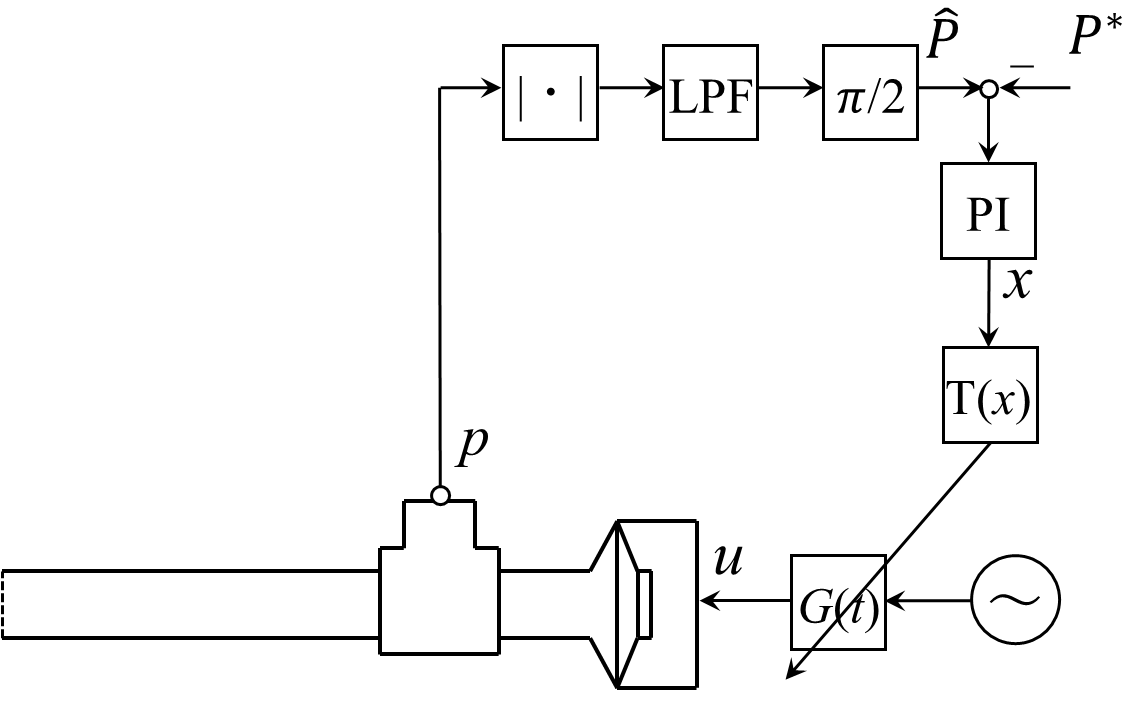 X
X*
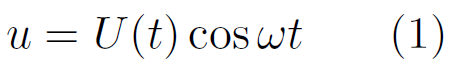 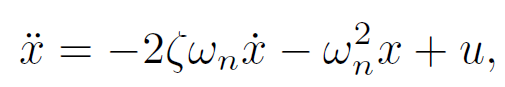 P：
G
T(・)
x
LPF：
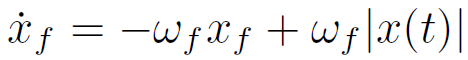 P
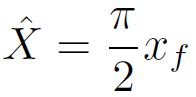 U(t)
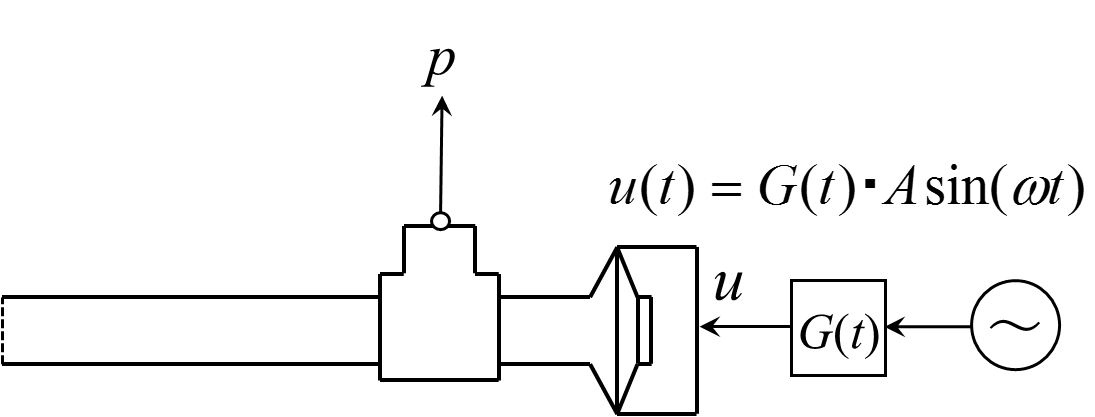 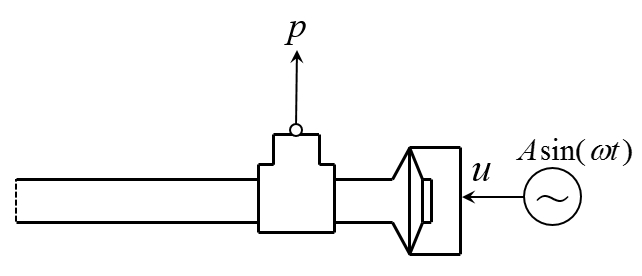 PI：
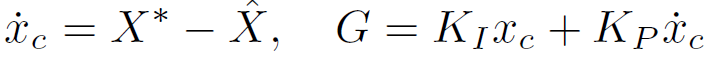 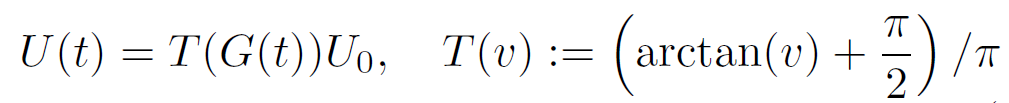 ・
・
制御系が安定（振幅が目標値に収束）となる条件？
11
数値シミュレーション
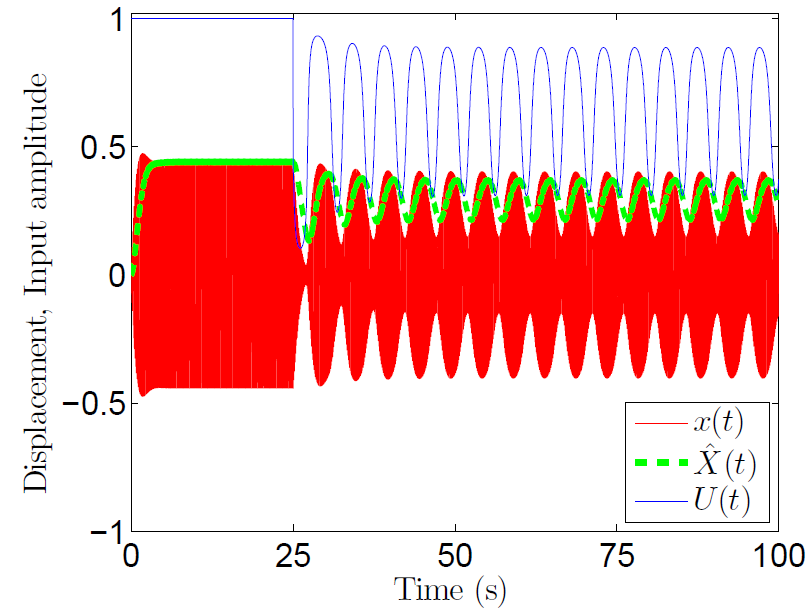 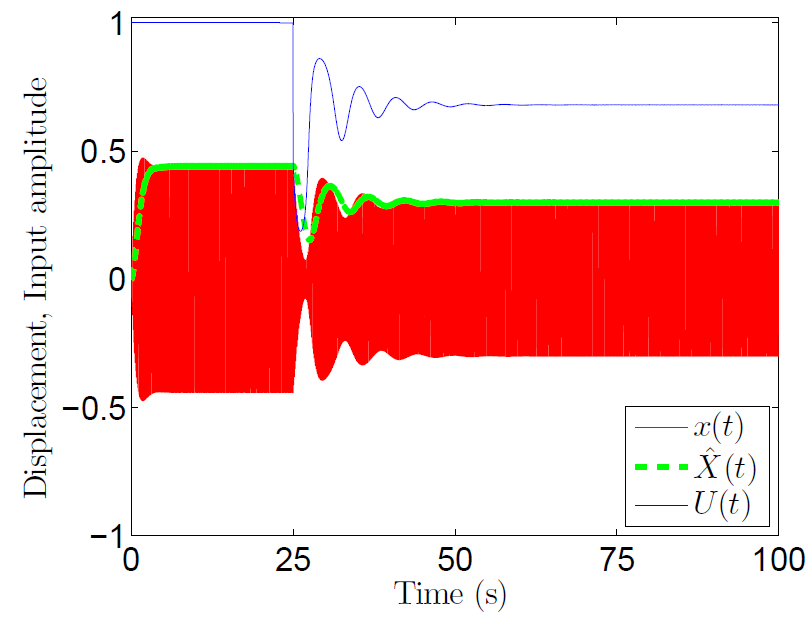 U
x
＾
KP = 1.0, KI = 14
KP = 1.0, KI = 29
X
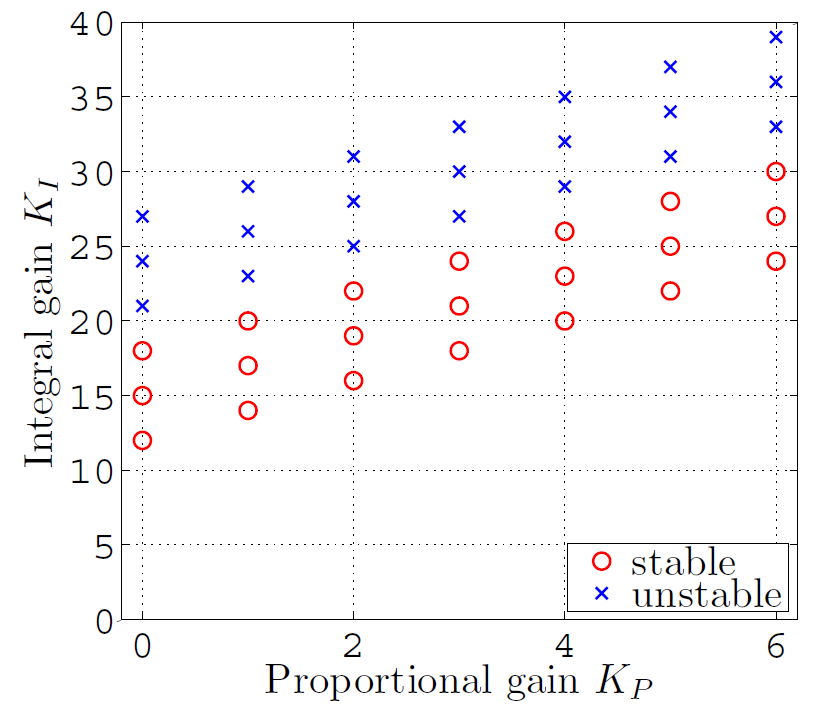 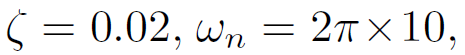 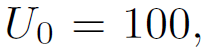 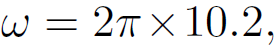 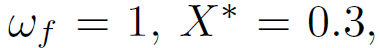 境界：右上がりの直線
正の切片
主要結果：安定性解析
＾
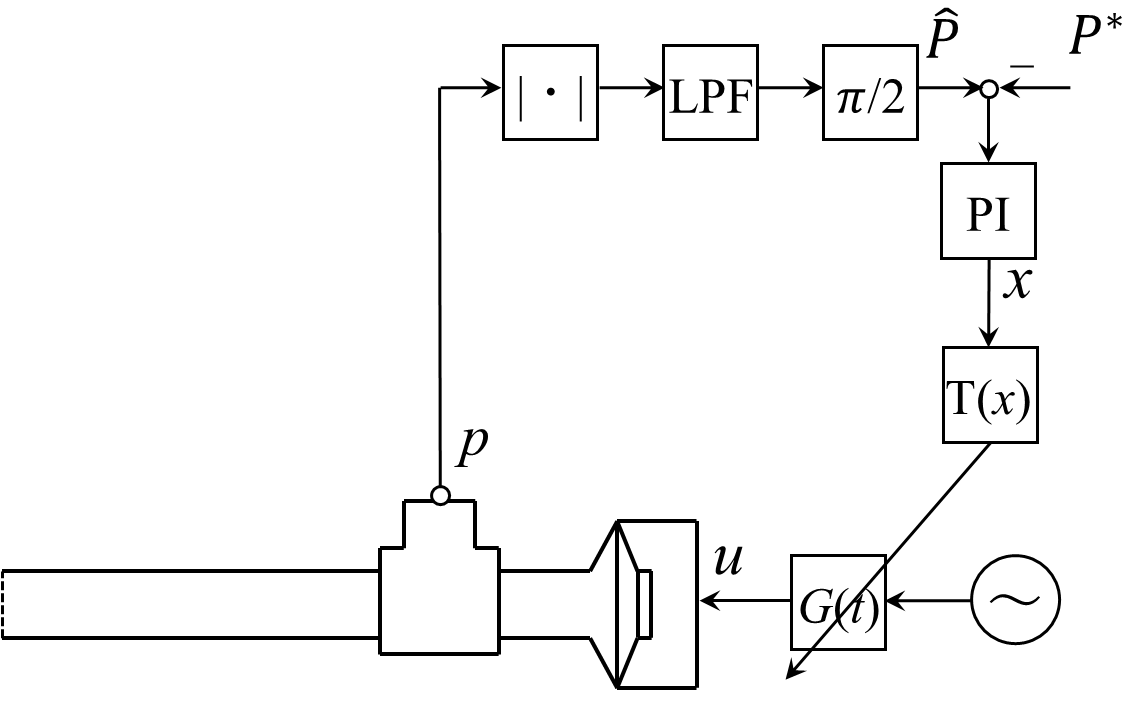 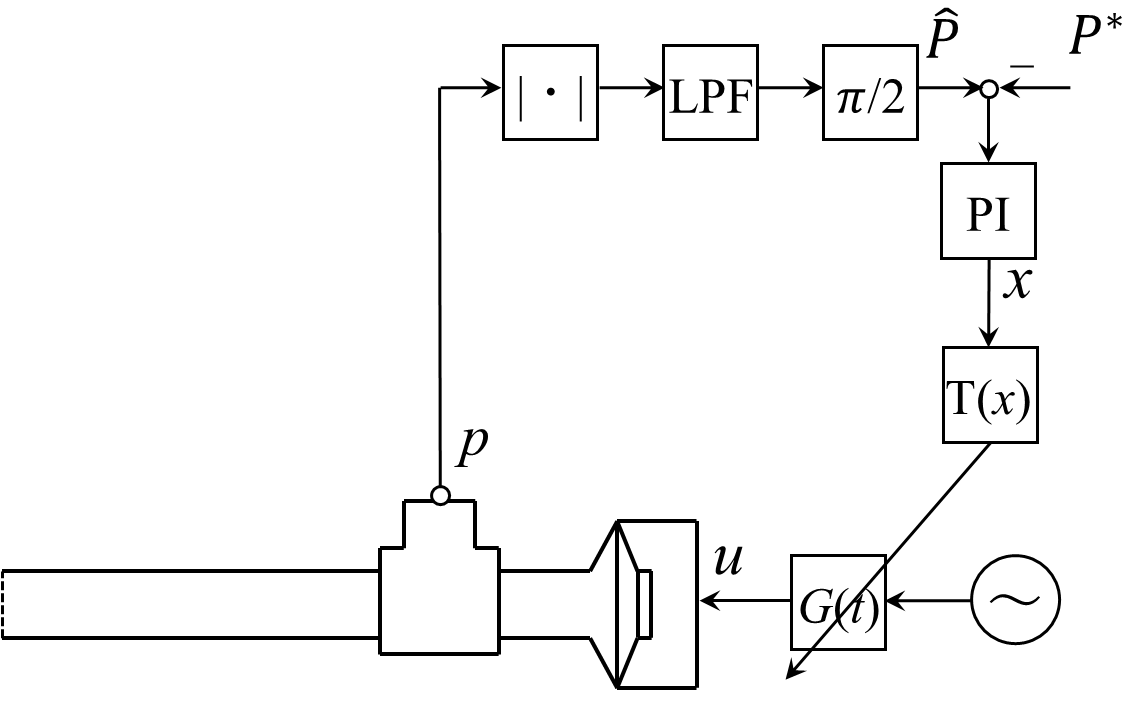 X
X*
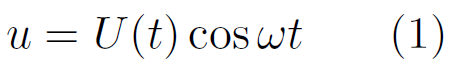 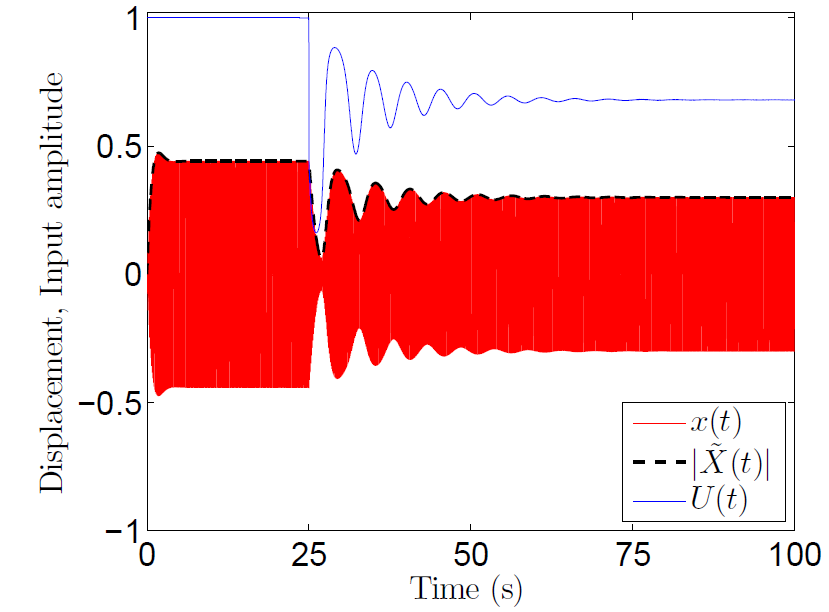 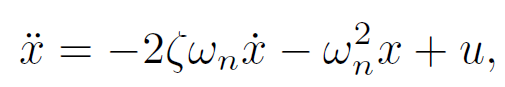 P：
G
x = X(t) coswt
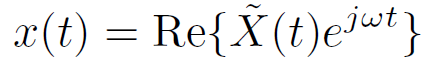 T(・)
x
P
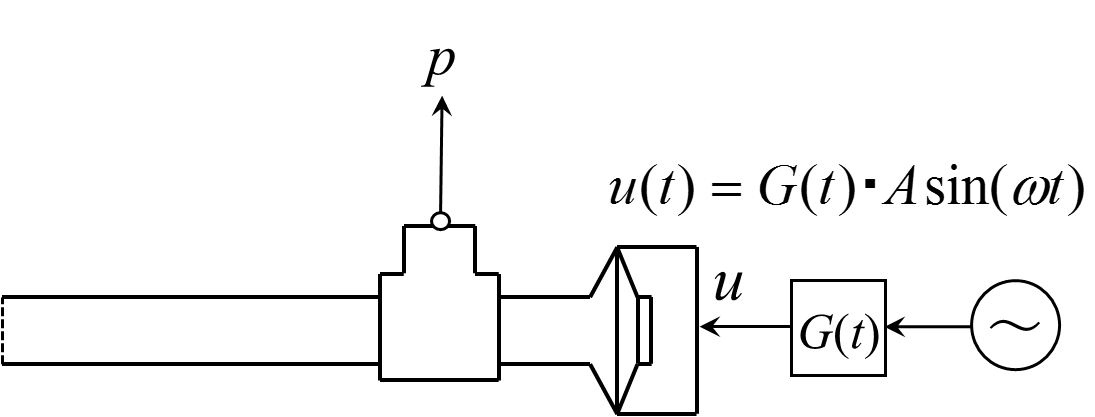 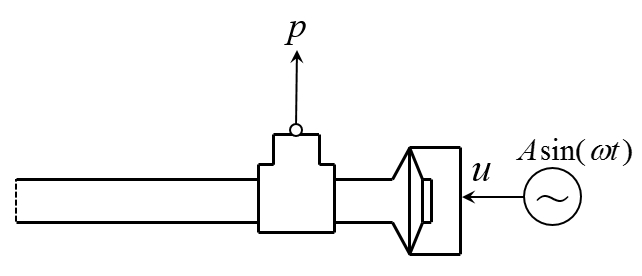 U(t)
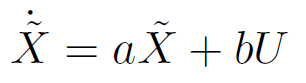 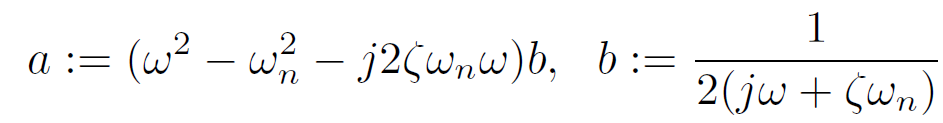 13
主要結果：安定性解析（つづき）
＾
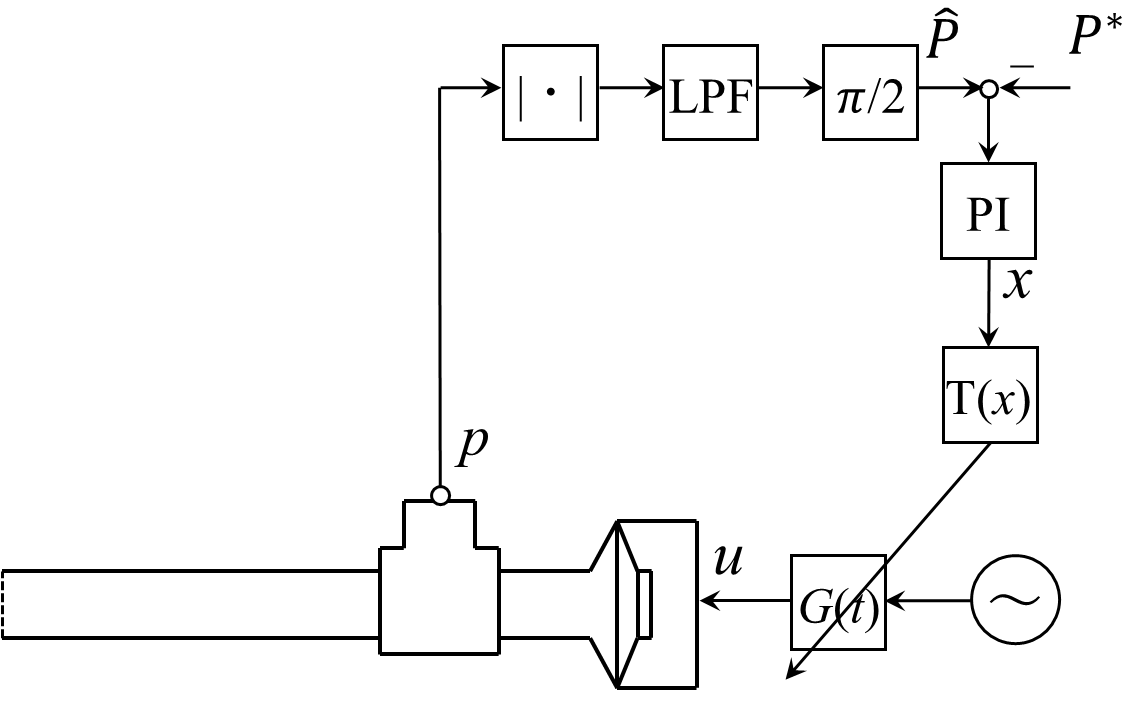 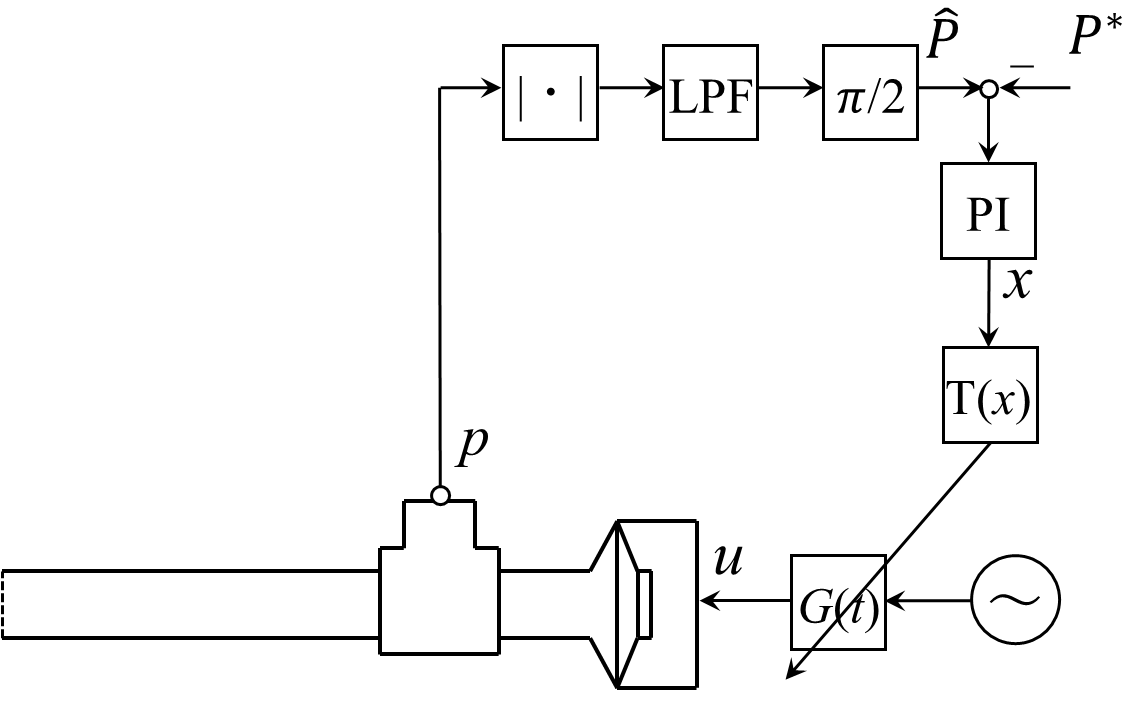 X
X*
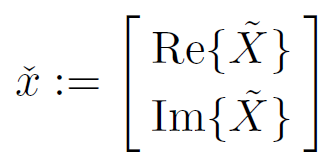 ,
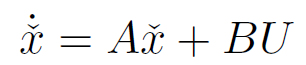 G
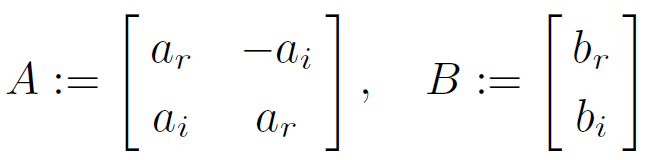 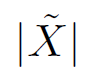 T(・)
x
P
U(t)
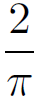 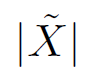 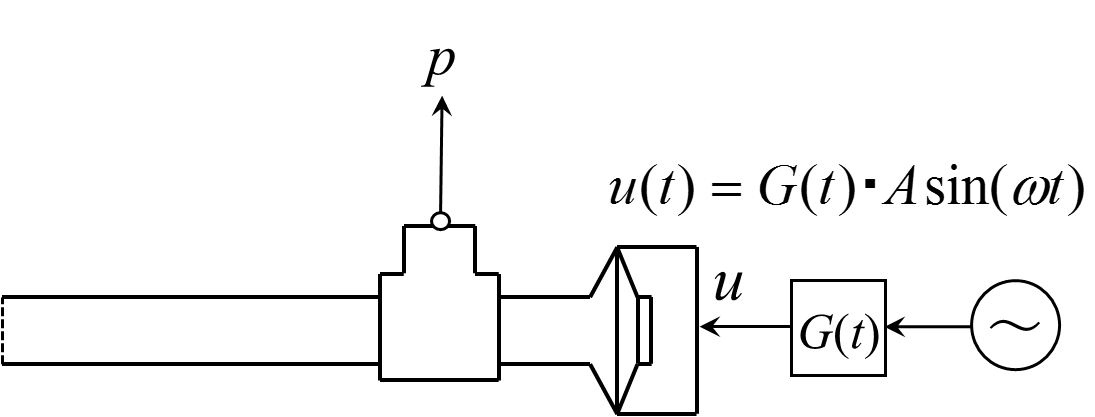 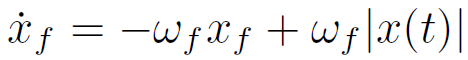 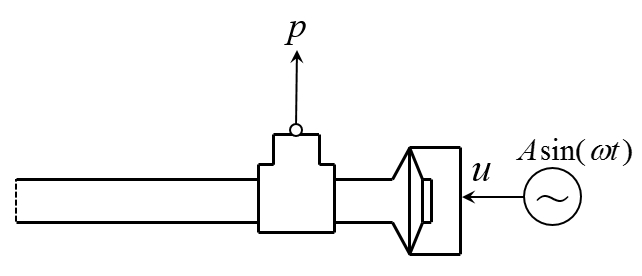 U(t)
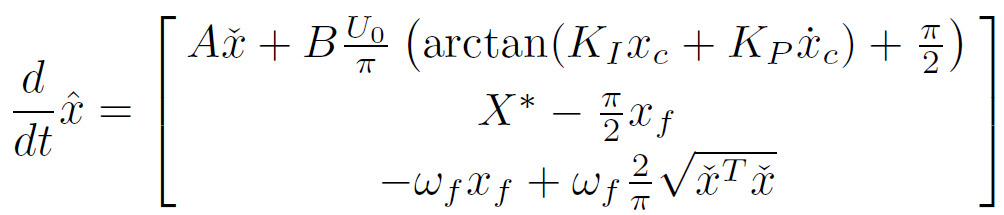 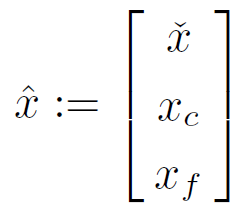 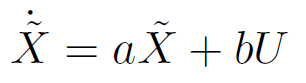 ,
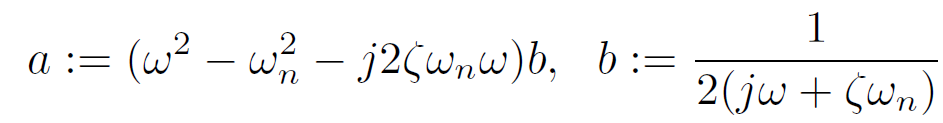 14
主要結果：安定性解析（つづき）
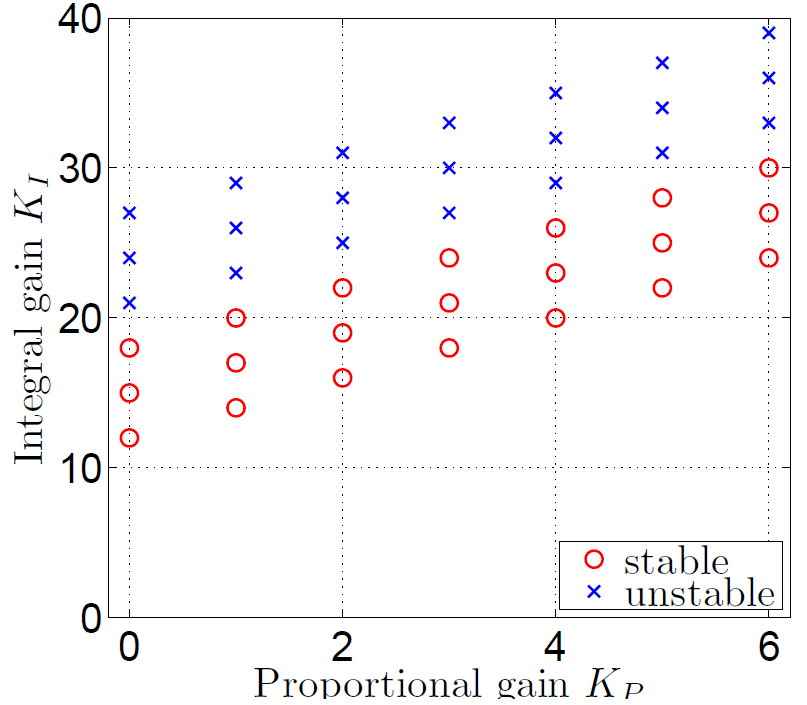 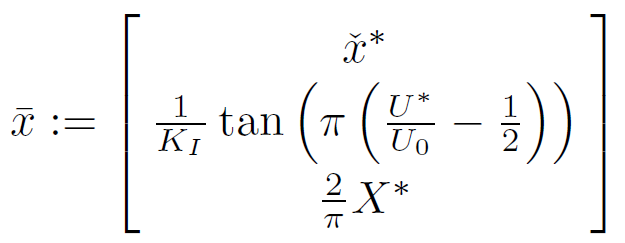 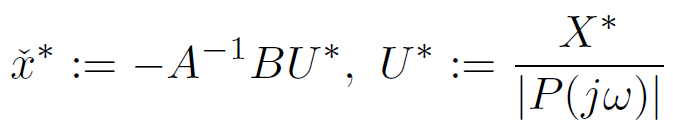 シミュレーションと同一
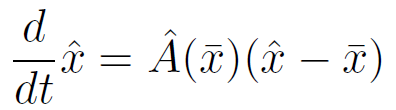 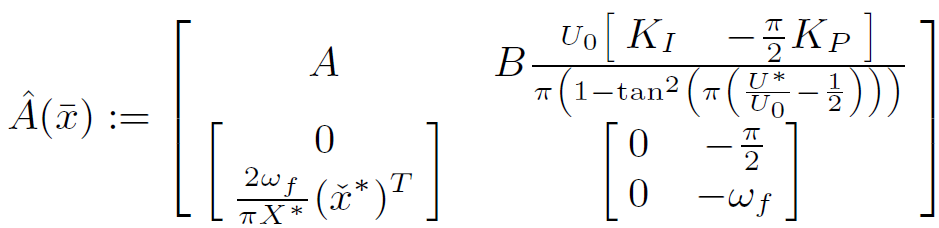 安定性解析結果
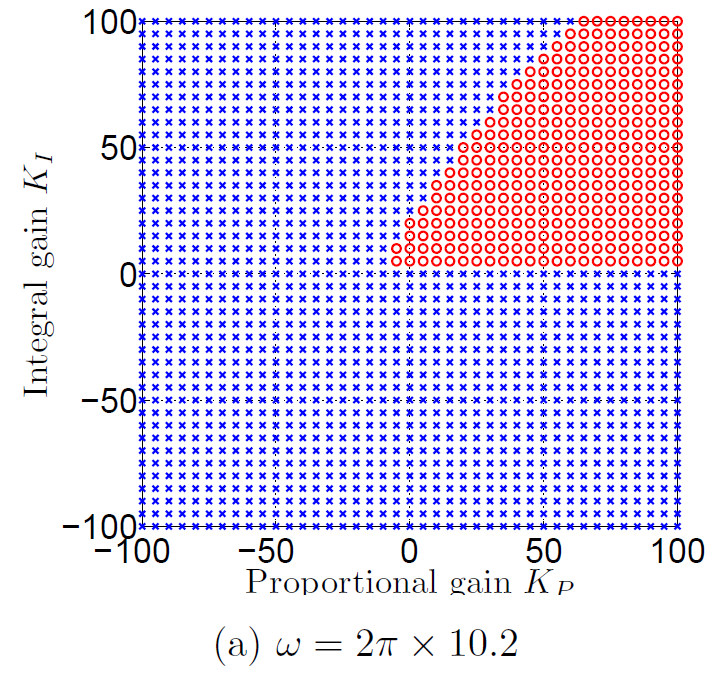 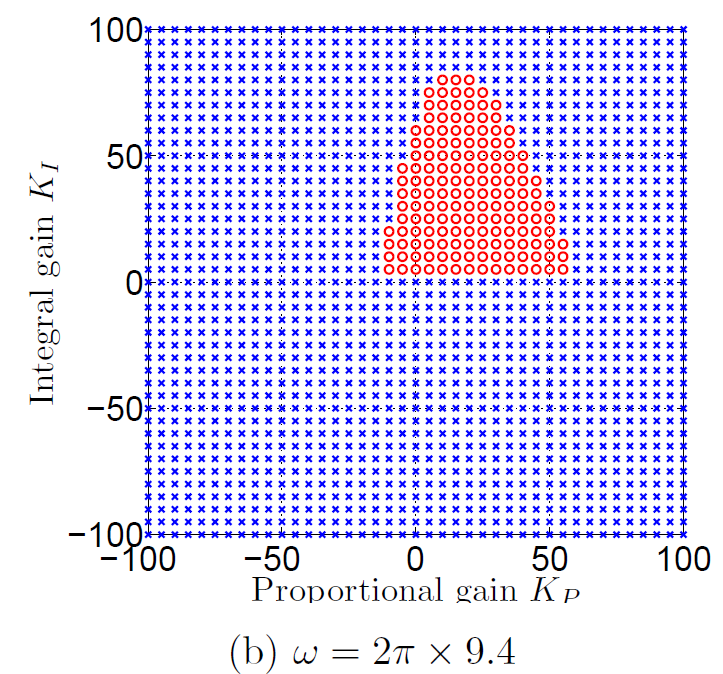 KI
KI
ω = 2π×10.2
ω = 2π×9.4
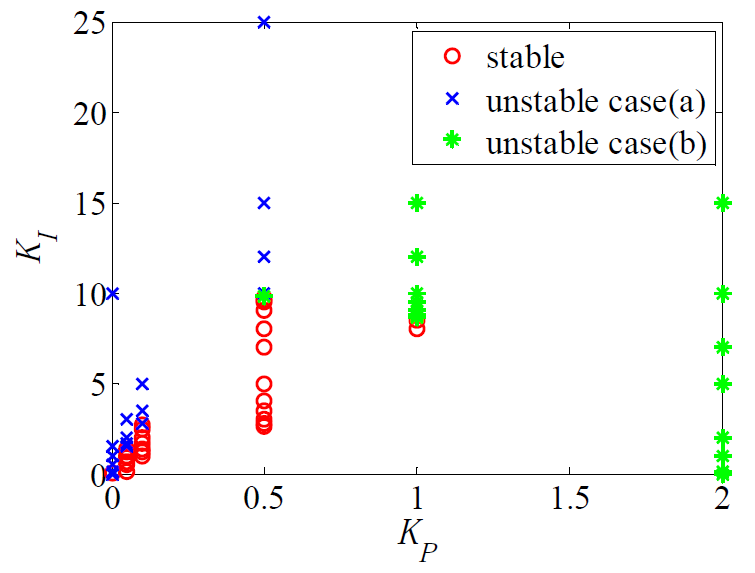 KP
KP
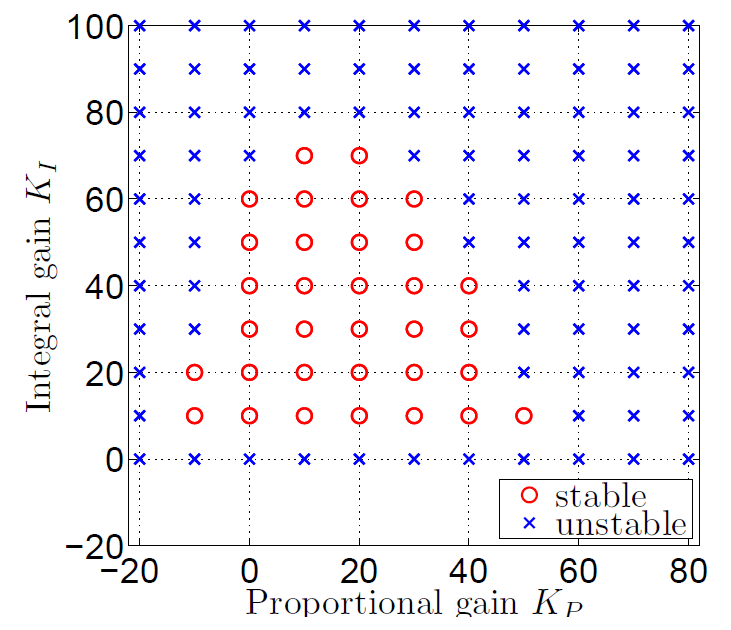 KI
KP
まとめ
加振信号の振幅を可変、圧力振幅一定とする定常発振制御系の安定性解析
複素振幅に関する一階線形システム
比例・積分ゲインの安定領域
シミュレーション及び実験に整合する結果

今後の課題：解析的な安定条件